Brandkort - Redigerbar mall
Alla bränder är små i början. Om du upptäcker en brand i tidigt skede ska du försöka släcka själv, men utan att ta för stora risker. Om du inte kan släcka ska du rädda dig själv och andra som befinner sig i akut fara. Varna dem som befinner sig i närheten och ring 112.
En normal ordning som rekommenderas och som är viktig att känna till är Rädda – Varna – Larma – Släck. Men det är den aktuella situationen som avgör i vilken ordning du verkligen ska agera. Om ni är flera personer som kan hjälpas åt kan ni göra flera åtgärder samtidigt.
(Se handlingsplan vid brand som finns på sjukhusets kris- och katastrofberedskap på webben)

En uppdaterad redigerbar mall för brandkort är framtagen (följer grundregeln) för att underlätta ert agerande vid händelse av brand. Tanken är att ni anpassarkorten utifrån era förutsättningar. Att ni gör dem kända bland er personal och att ni regelbundet övar att agera enligt brandkorten.

Undersök alltid om det brinner innan ni använder era brandkort, se när brand-larmet ljuder på kommande sida.



Behöver ni stöd och hjälp kontakta mig gärna.
/Inga-Lill Modig
När brandlarmet ljuder!
Sök igenom egna och närliggande lokaler för att kontrollera om det brinner
Kontakta personer i din närhet för lägesbild
Kontakta akutmottagningens samordnings-sköterska och informera att brandlarmet utlösts
Informera närliggande avdelningar.
Under kontorstid informera även receptionen
Planera för eventuell utrymning till närmaste återsamlingsplats
1 - Utrymningsledare Ange avdelning/mottagning…
 
Den som kommer först till brandkortslådan tar på sig den gula reflexvästen märkt utrymnings-ledare.
Utrymningsledaren delar ut brandkorten märkta 2 – X till personal och annan person som bedöms vara lämplig att hjälpa till.
När åtgärderna på brandkortet är utförda återrapporteras det till utrymningsledaren.
Tips! Brandritning kan hämtas från MetisArkiv, som ni hittar på Brandsäkerhet/SBA (högra spalten längst ner. 
Annat …
Brandkorten förvaras på/i och det ska vara känt bland all personal som är verksam på avdelningen
ANVÄND ERA BRANDKORT
-
Alternativt agera enligt huvudhandlingsplanen
(Se handlingsplan vid brand)
Ingen brand eller rökutveckling
Konstaterad brand eller rökutveckling
Utrymning är inte nödvändig. Meddela akutmottagningen, reception och avdelningar i er närhet att det var fråga om falsklarm. 
Invänta återställning av brandlarmet 
(utförs av räddningstjänsten el. fastighetsdriften)
3 - Varna
 
Om brand upptäckts och brandlarmet inte utlösts aktivera brandlarmet genom att trycka på brandlarmsknappen (vanligtvis aktiveras brandlarmet automatiskt vid rökutveckling)
Varna andra i närheten av branden så att de har möjlighet att sätta sig i säkerhet.
Tänk på att vissa yrkesgrupper kan bära hörlurar i sitt arbete eller arbetar i ett utrymme som är ljudisolerat så det kanske inte hjälper att bara ropa Det Brinner!
2 - Släck / Rädda
 
Alla bränder är små i början. Om du upptäcker en brand i tidigt skede ska du försöka släcka själv, men utan att ta för stora risker (se kort 5). Om du inte kan släcka … 
Rädda dig själv och andra personer som är i fara. Förflytta dig/dem till säker plats.
Om möjligt stäng alla dörrar och fönster efter dig, det fördröjer både brandens förlopp och den farliga rökens spridning
Återrapportera till utrymningsledaren
Återrapportera till utrymningsledaren
4 - Larma
 
Ring SOS-alarm på 112. Meddela vad som hänt, vilken ingång som är lämpligast för dem att anlända till. Möt räddningstjänsten vid ingången och informera om vad som hänt, finns instängda personer, speciella risker och annan information som är av betydense för räddningstjänsten.
Se till att SOS-alarm aktiverar katastroflarm för LKL (lokal krisledning i Ge eller Ka) om det är fråga om utvecklad brand eller kraftig rökutveckling.
Kontakta och informera akutmottagningens samordningssköterska om pågående händelse. (tel. Gällivare 199 99, Kiruna 733 01)
Under kontorstid informera även receptionen om pågående händelse (tel. Gällivare 191 42, Kiruna 730 06)
5 - Släck
 
Släck branden om du bedömer det möjligt utan riskera ditt eget liv. 
Brandpost/slang finns placerad ….
Handbrandsläckare finns placerad …
Brandfilt finns placerade ….
Om släckning inte är möjlig stäng dörrar för att förhindra rökspridning.
Återrapportera till utrymningsledaren
Återrapportera till utrymningsledaren
6a - Utrym
Utrym i första hand till återsamlingsplats X. Sök efter personer i nedanstående rum/utrymmen så att ingen blir kvar. (titta även i större skåp, under sängar etc.  där framförallt barn kan gömma sig)
Rum x
Sal Y
Personalrum
Taletter
Väntrum
Undersökningsrum Y
6b - Utrym
Utrym i första hand till återsamlingsplats X. Sök efter personer i nedanstående rum/utrymmen så att ingen blir kvar. (titta även i större skåp, under sängar etc.  där framförallt barn kan gömma sig)
Tips! Ta fram er brandrandritning från MetisArkiv och färgläggdet områden som ska genomsökas. På brandkort 6a kan det exv. stå sök igenom gulmarkerade rum/utrymmen. På 6b färglägger ni med annan färg och det rum/utrymmen som ska genomsökas.
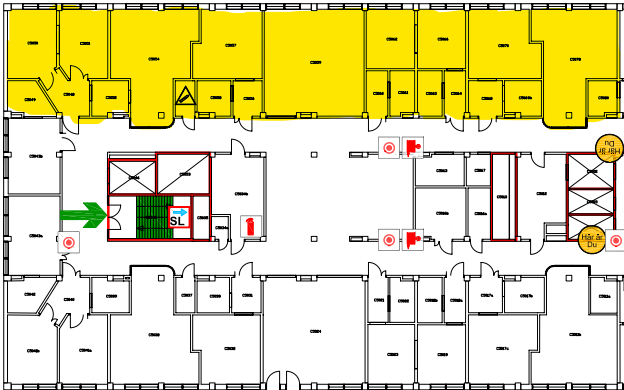 Återrapportera till utrymningsledaren
Återrapportera till utrymningsledaren
6c - Utrym
Utrym i första hand till återsamlingsplats X. Sök efter personer i nedanstående rum/utrymmen så att ingen blir kvar. (titta även i större skåp, under sängar etc.  där framförallt barn kan gömma sig)
Rum x
Sal Y
Personalrum
Taletter
Väntrum
Undersökningsrum Y
7 – Skadebegränsande åtgärder
 
Stäng gaskranar om så är möjligt, de finns placerade …. 
För alla syrgastuber i säkerhet om så är möjligt, de finns placerade …. 
Stäng alla dörrar för att förhindra brandens förlopp och rökens spridning
Återrapportera till utrymningsledaren
Återrapportera till utrymningsledaren
8 - Kontrollera
 
Kontroller att avdelningen är tom på både patienter, personal och besökande.
Ta med x,y,z från avdelningen till återsamlingsplatsen
Kontrollräkna att alla finns återsamlade på återsamlingsplatsen
Annat?
9 – Annat
 
Annat?
Återrapportera till utrymningsledaren
Återrapportera till utrymningsledaren
10 – Checklista för utrymningsledaren 
 

o   Kort 2 	- Rädda
o   Kort 3 	- Varna
o   Kort 4 	- Larma
o   Kort 5 	- Släck
o   Kort 6a	 - Utrym
Kort 6b - Utrym 
Kort 6c - Utrym
o    Kort 7 - Skadebegränsande åtgärder
o    Kort 8 - Kontrollera
o    Kort 9 – Annat
Återrapportera till utrymningsledaren